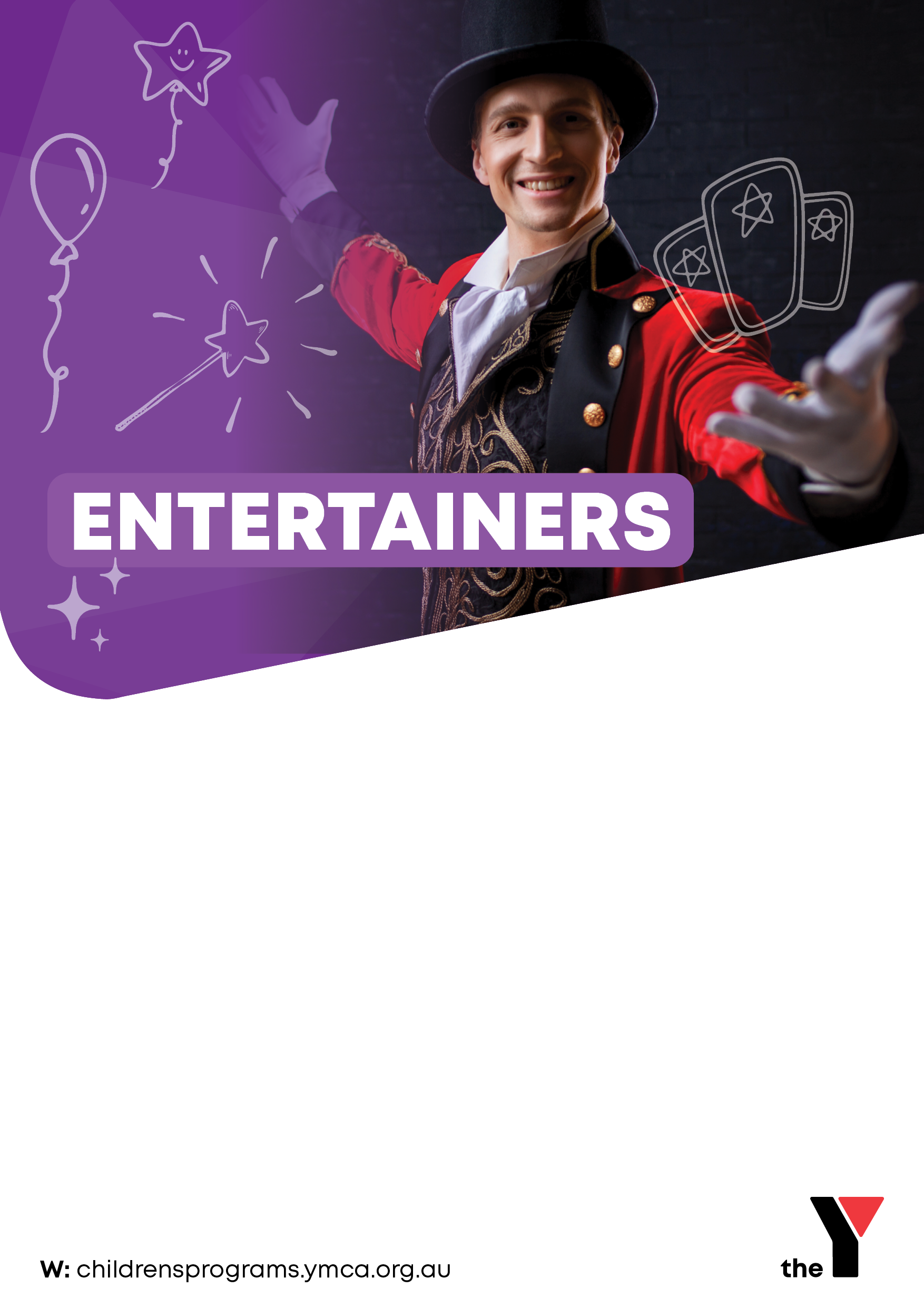 You’re invited to …
Book a session at St Therese’s YMCA OSHC for a day filled of characters, show games, laughter and maybe even a bit of magic. Come and participate in our…

St Therese’s YMCA Carnival!
Date: 11/03/2025
Time: 7am to 6pm
Area: St Therese’s
This is a great opportunity to meet our OSHC Team and learn about our services: 
Before and After School Care • Curriculum Day • School Holiday Program
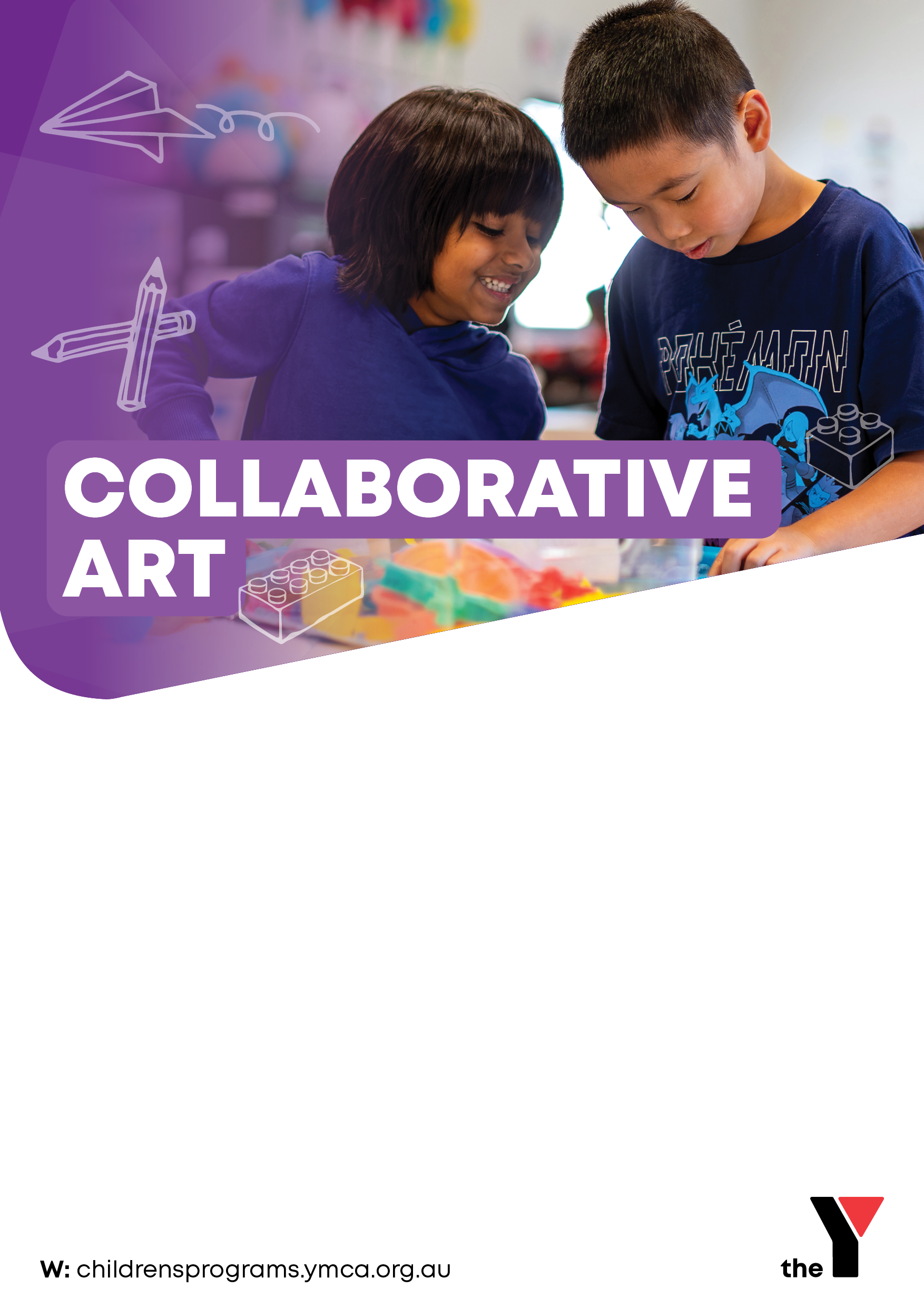